#64 Metabolism and Health
Warm-up
Cells : Organelles as 
Riverbasins: _______________
Cells : Organelles as
Molecules : ________________
*Metabolism
Metabolism is a set of chemical reactions involved in storing food molecules and converting them into energy. 

We call this energy calories.
*Where Does All 
This ATP energy
Go?
60%
Basic Functions 
(blinking, breathing, etc.)
30%
Physical Activity
*Humans require energy to function
Each person uses a different amount of energy to perform and maintain their minimum life functions (breathing, blinking, heart beating, etc.), this is called your Basal Metabolic Rate (BMR).

So how do I calculate this?
BMR is calculated in calories. 
A calorie is the amount of energy in food
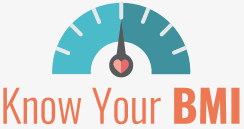 *Basal metabolic rate is the minimum calories your body burns in ATP energy to keep your organs functioning

Find your BMI
http://www.bmi-calculator.net/bmr-calculator/
http://bodybalancemaui.com/bmi-bmr-calculator/
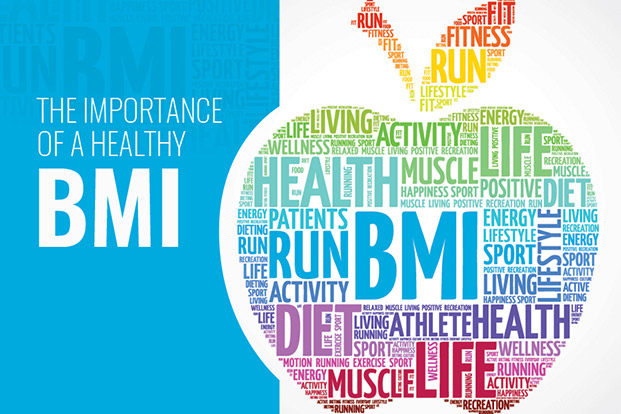 Reading Food Labels – look at the label and calculate macros
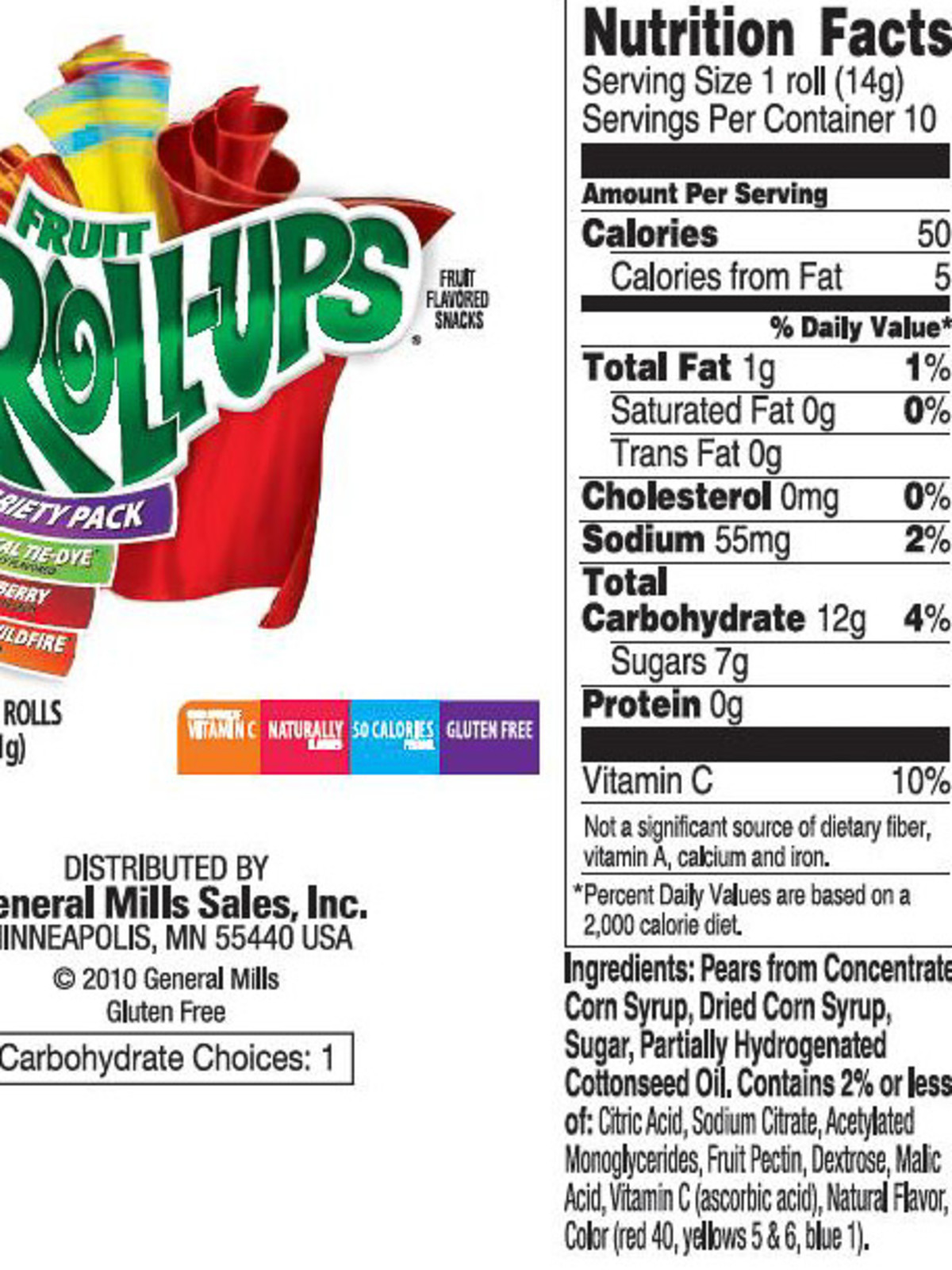 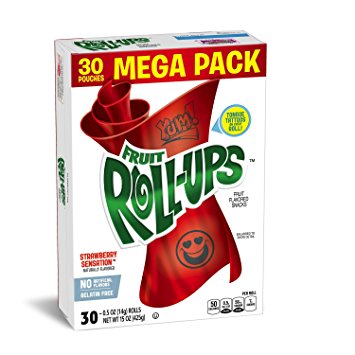 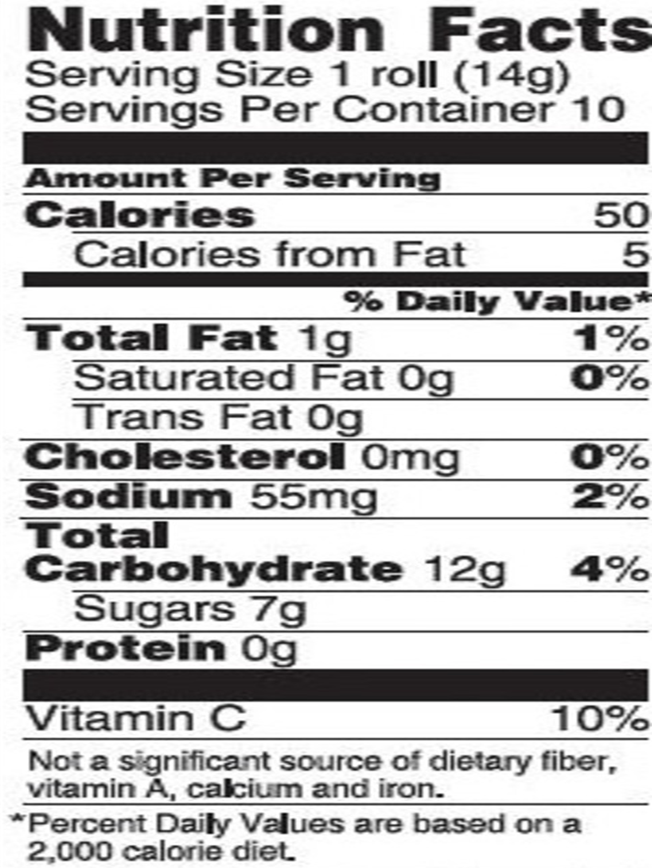 Try it before you look at answers…
Reading Food Labels – Answers
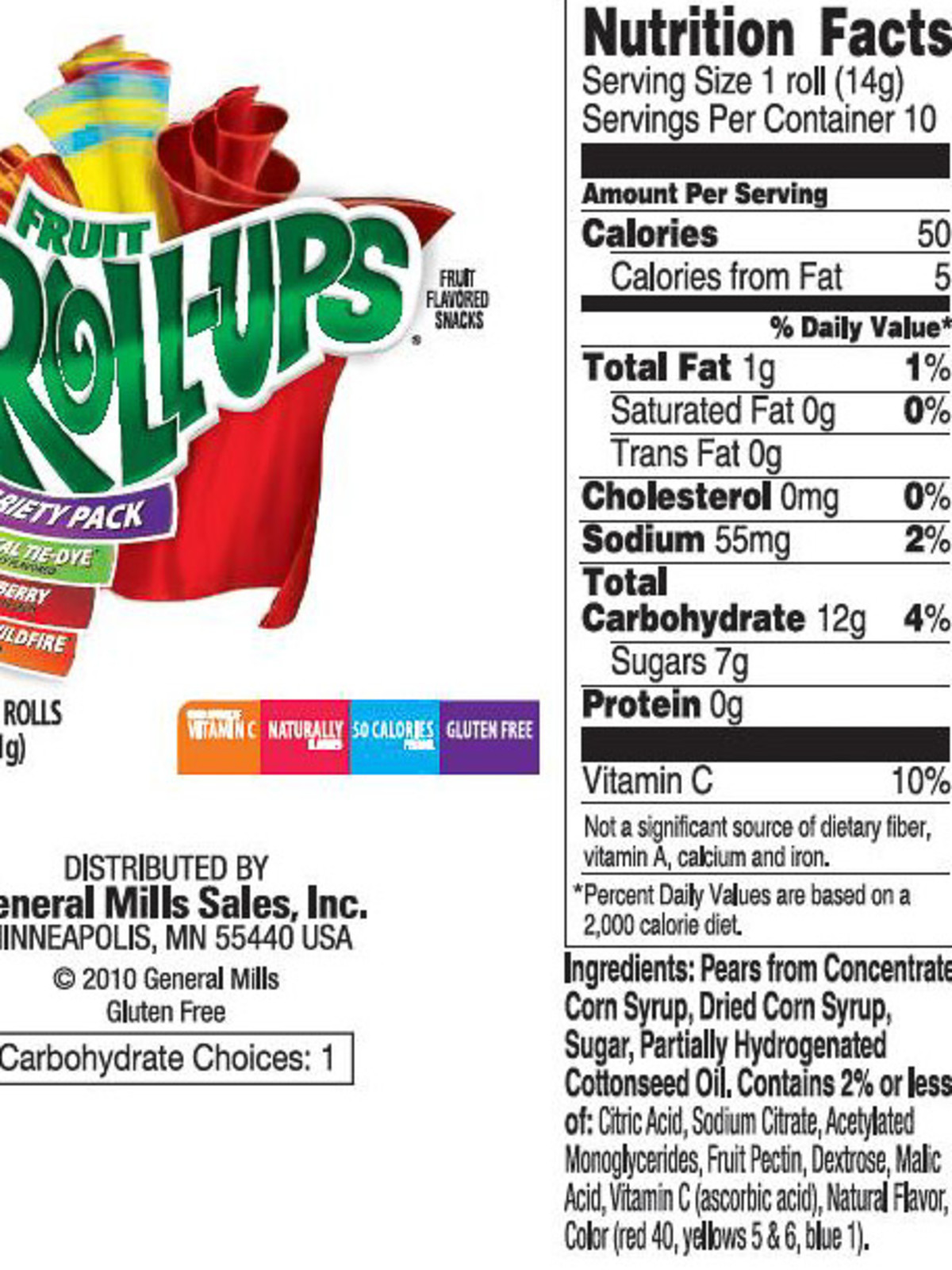 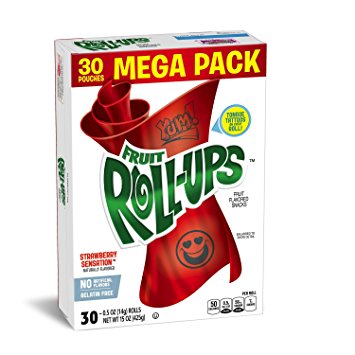 *Why Do Calories Matter?
If you consume more calories than your body uses, then all excess will be stored and weight will be gained.
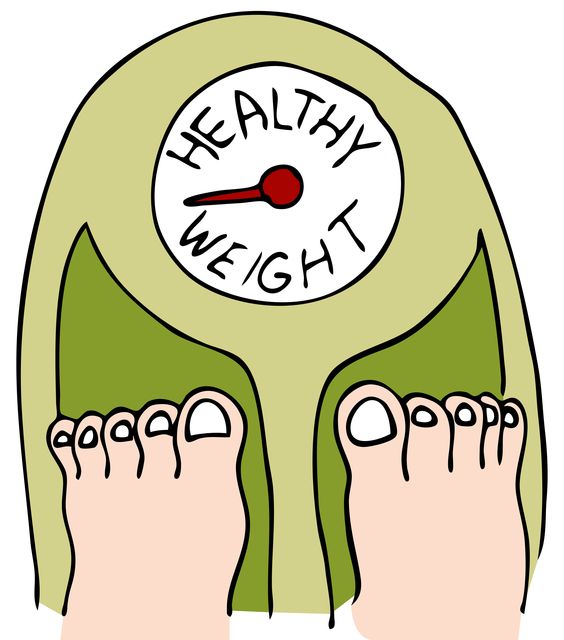 *In order for your body to work properly
Exercise to maintain a healthy heart and lungs
Maintain a balance in calories that go in your body with the amount of calories that get used/burned by your body (go out your body).
Do NOT smoke – this may cause respiratory and cardiovascular system failures
Do NOT drink alcohol – this may affect your liver.
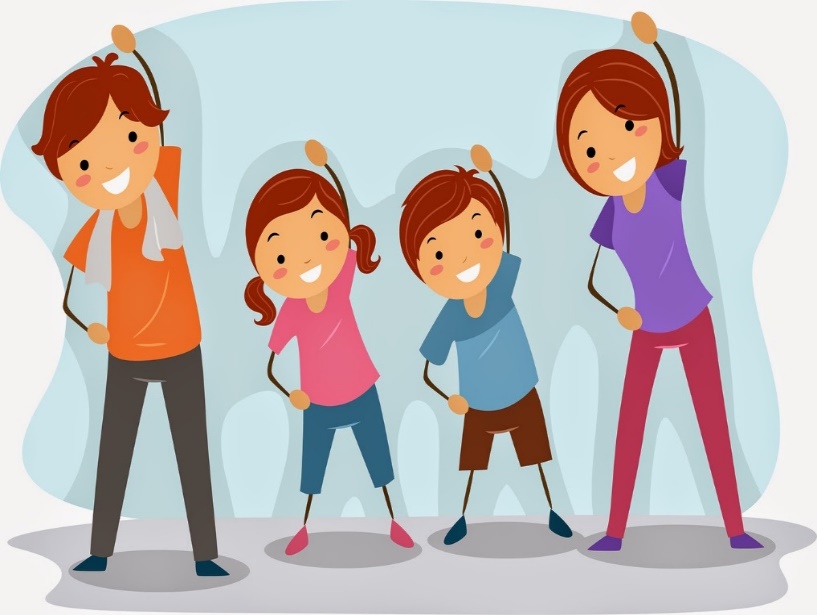 Protein Synthesis
The process that takes place in ribosomes where proteins create different organelles.
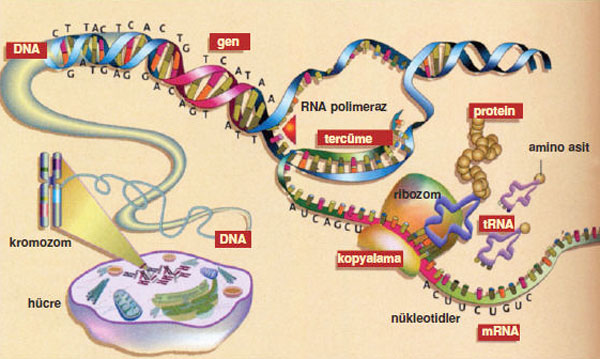 Food Label Activity
Google a specific food label item and copy on the sheet provided.
Example – “pepsi nutritional label”  “oreo food label”
Count the calories on the label and answer the questions below

Was the calories listed on the nutritional label the same or different then what you calculated when you added the 3 macromolecules together?
Why do you think food labels are misleading? How can this potentially be a problem if you are trying to lose weight?
extra
Reading Food Labels
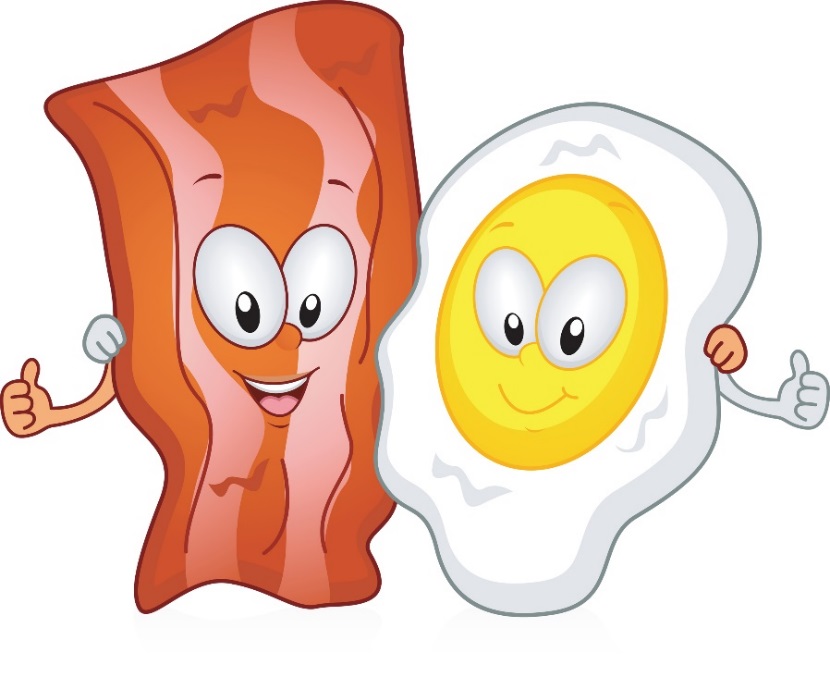 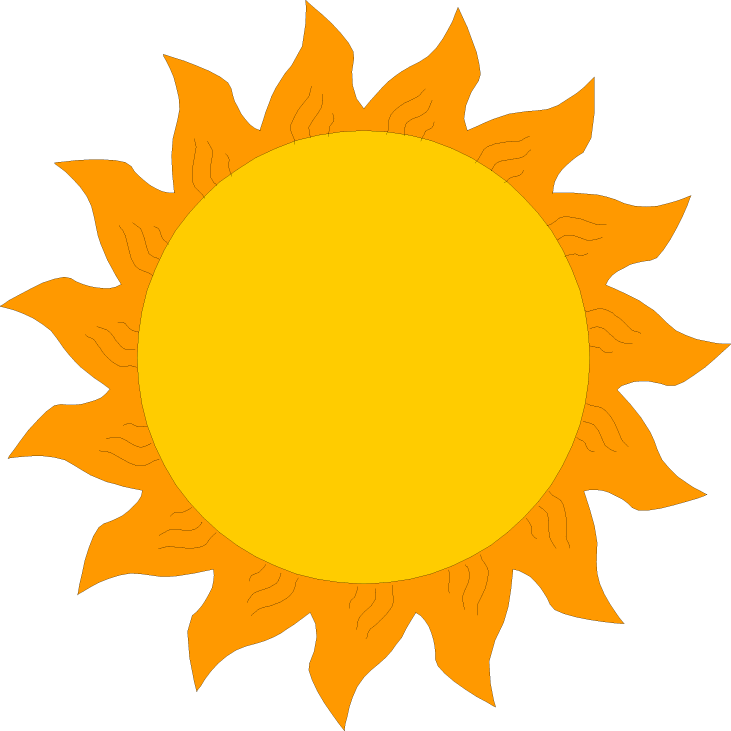 Plant cell (chloroplast)
Light energy
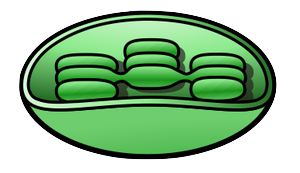 Photosynthesis
Glucose
 + O2
H2O
 + CO2
Animal and Plant cells
(mitochondria)
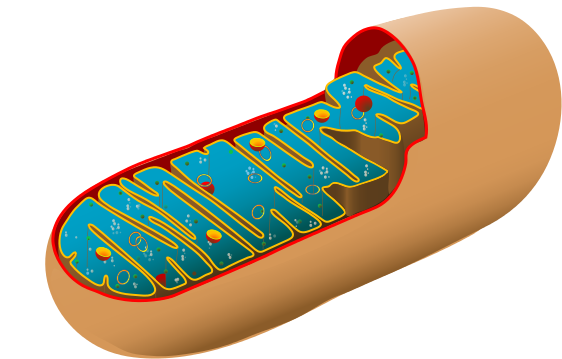 Energy
Cellular Respiration